WELCOME
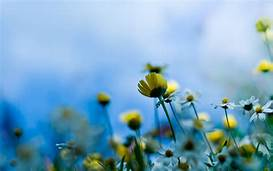 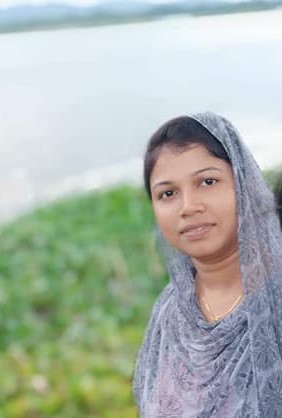 Rupa Mollik Rupu
Assistant Teacher
T and T gate Government Primary School, Khagrachari.
Today we are going to Completing forms
Unit:22
Lesson: 5-6
 Page no: 88
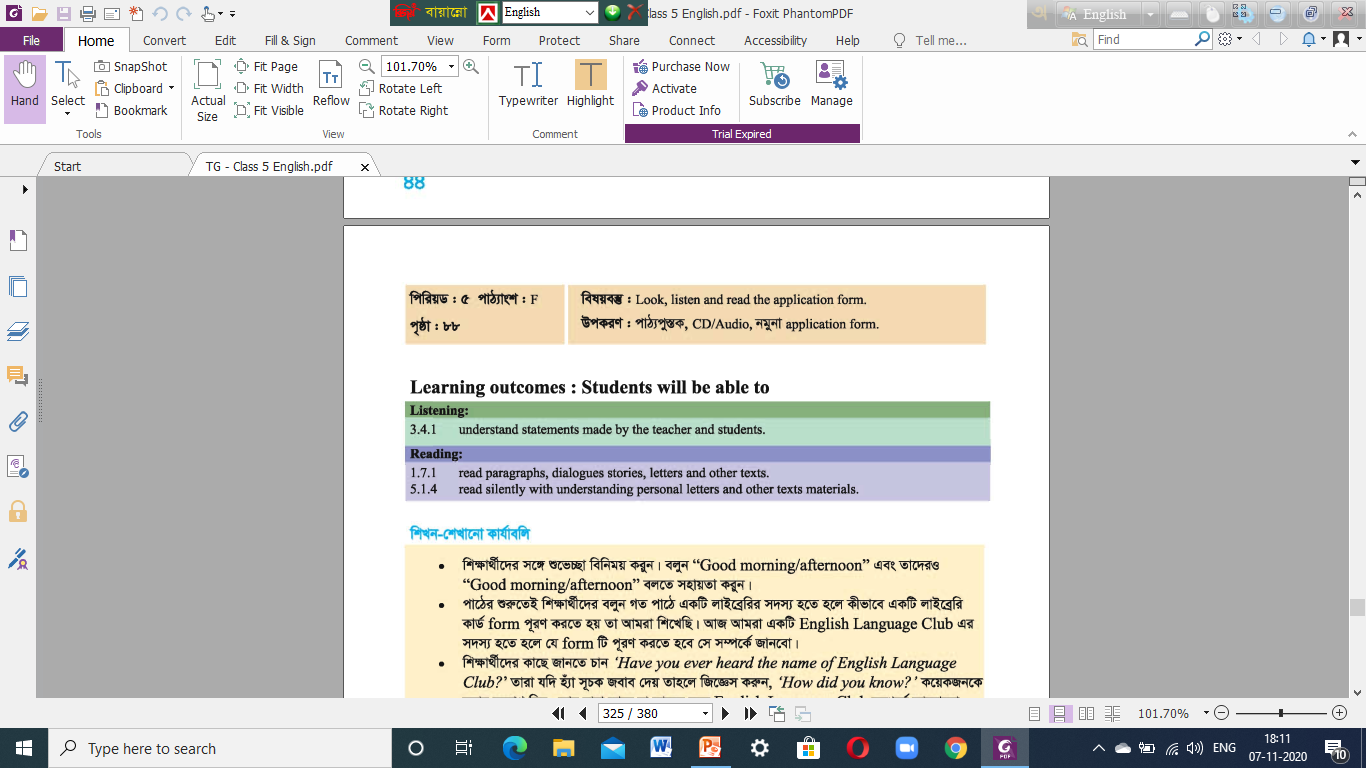 Let’s see a picture
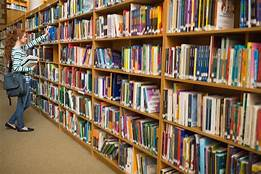 Have you ever heard the name of English Language club?
I hope you heard.
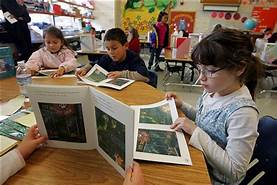 Introducing with some words
Ntionality-nationlism– জাতীয়তা
Date of birth– which date someone was born—জন্ম তারিখ
Hobbies--- fantasy— শখ
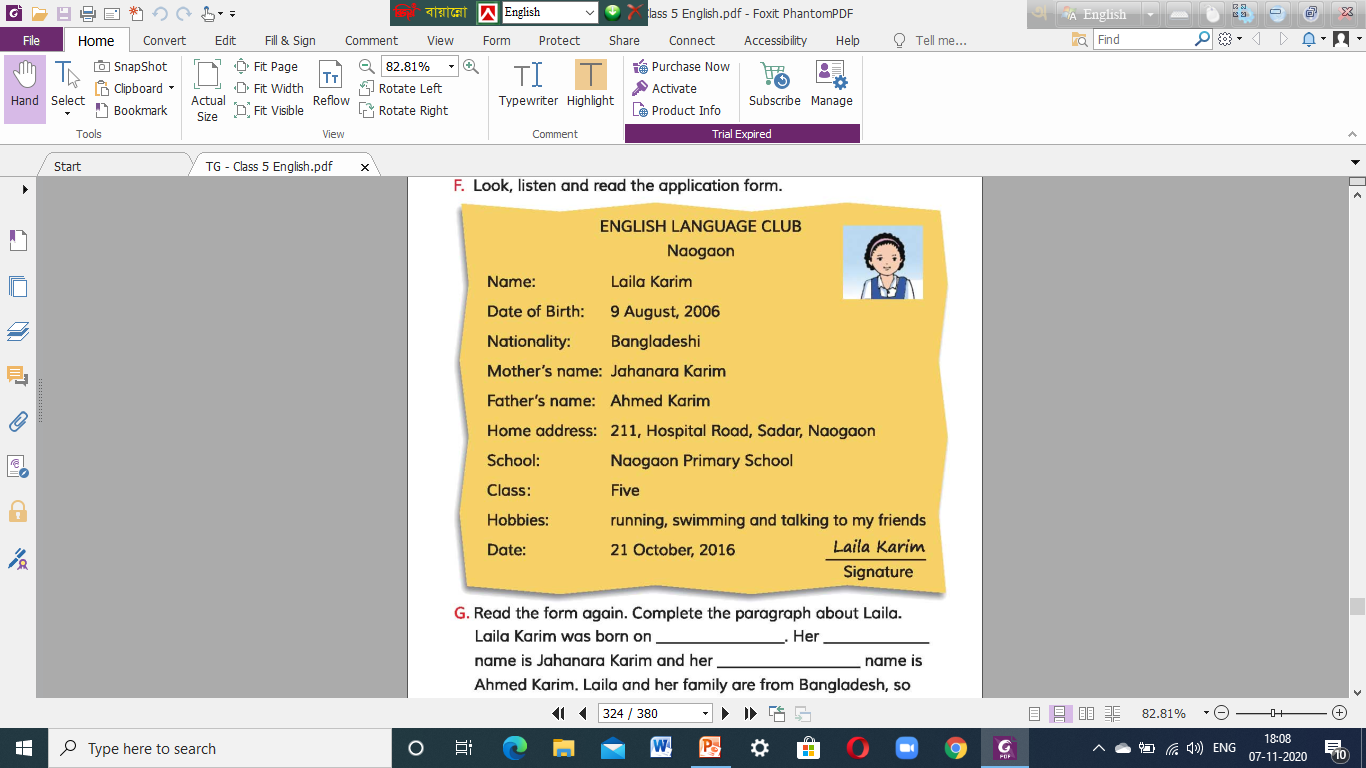 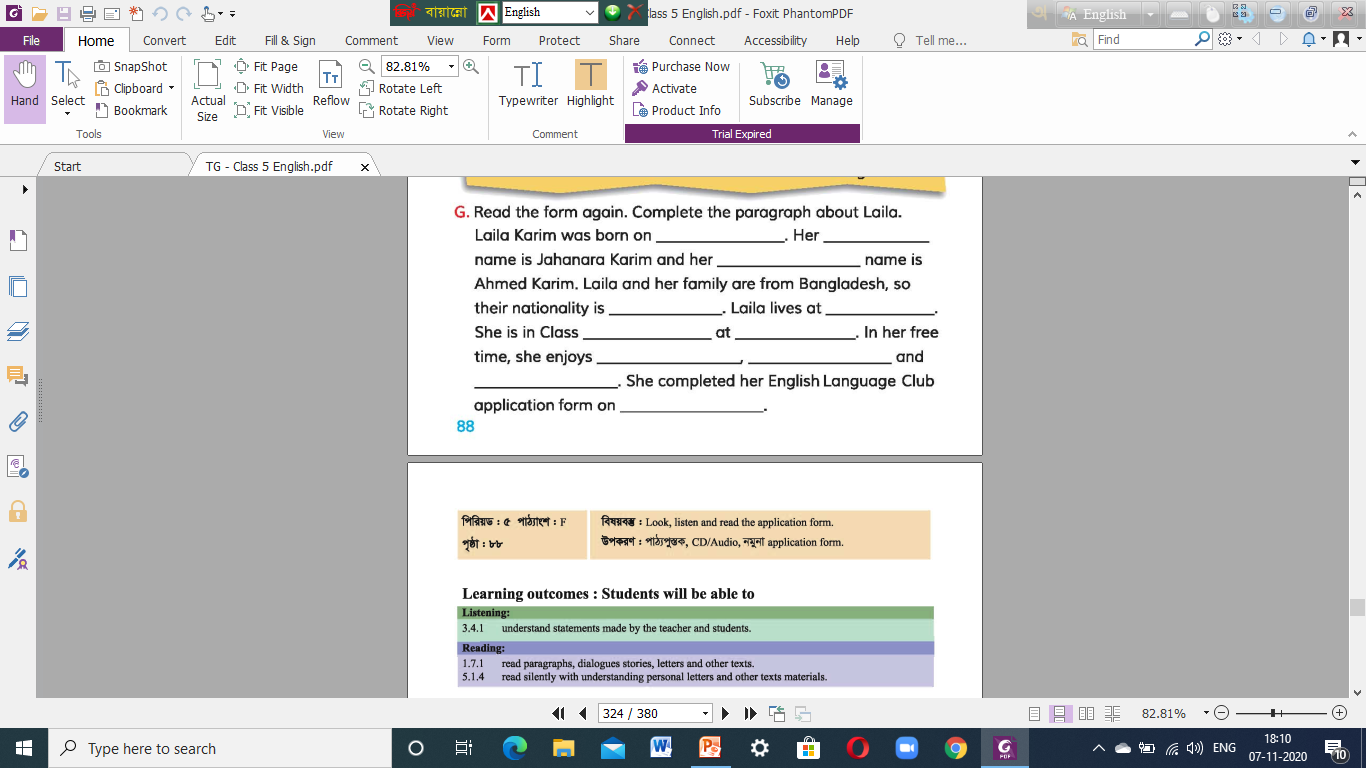 9 August,2010
mother’s
father’s
Bangladeshi
211,h:r: S:N:
five
N P S
running
swimming
taking with hriends
21 October,2020
Home Task
Make a                     form by using your information's to open a language club.
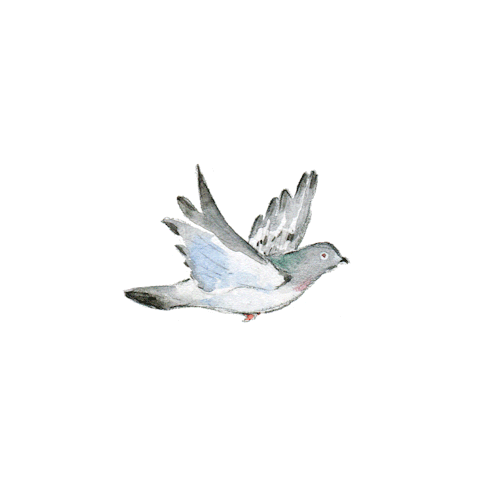 THANK  YOU